Truth Learning in a Social Setting
Jordan Chong and Matt Lu
Mentor: Professor Jie Gao
This work was carried out while the authors Jordan Chong and Matt Lu were participants in the 2023 DIMACS REU program at Rutgers University, supported by NSF HDR TRIPODS award CCF-1934924
Social Interactions and the Spread of Information
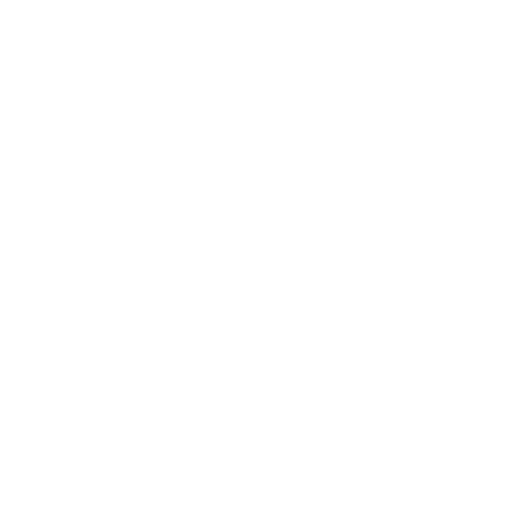 People make decisions often weighing their own private information and the public actions of those around them
Social media and the internet can lead to lots of information dissemination
Herding/Information cascades
People are influenced by the actions of others
An information cascade happens when people disregard their own information and follow the crowd
Think trends, domino effect, sheep mentality
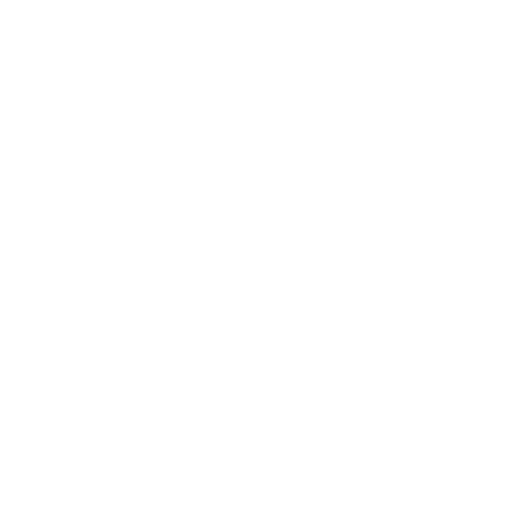 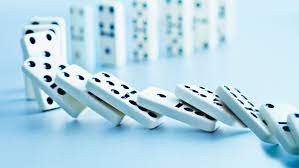 [Speaker Notes: Bring back urn experiment]
Our Leading Questions
How can someone decipher what is true or not?
Does the order people make decisions matter?
Maximize the amount of people who know the truth
Hidden Ground Truth and Private Signals
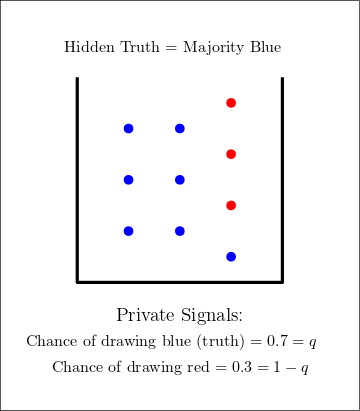 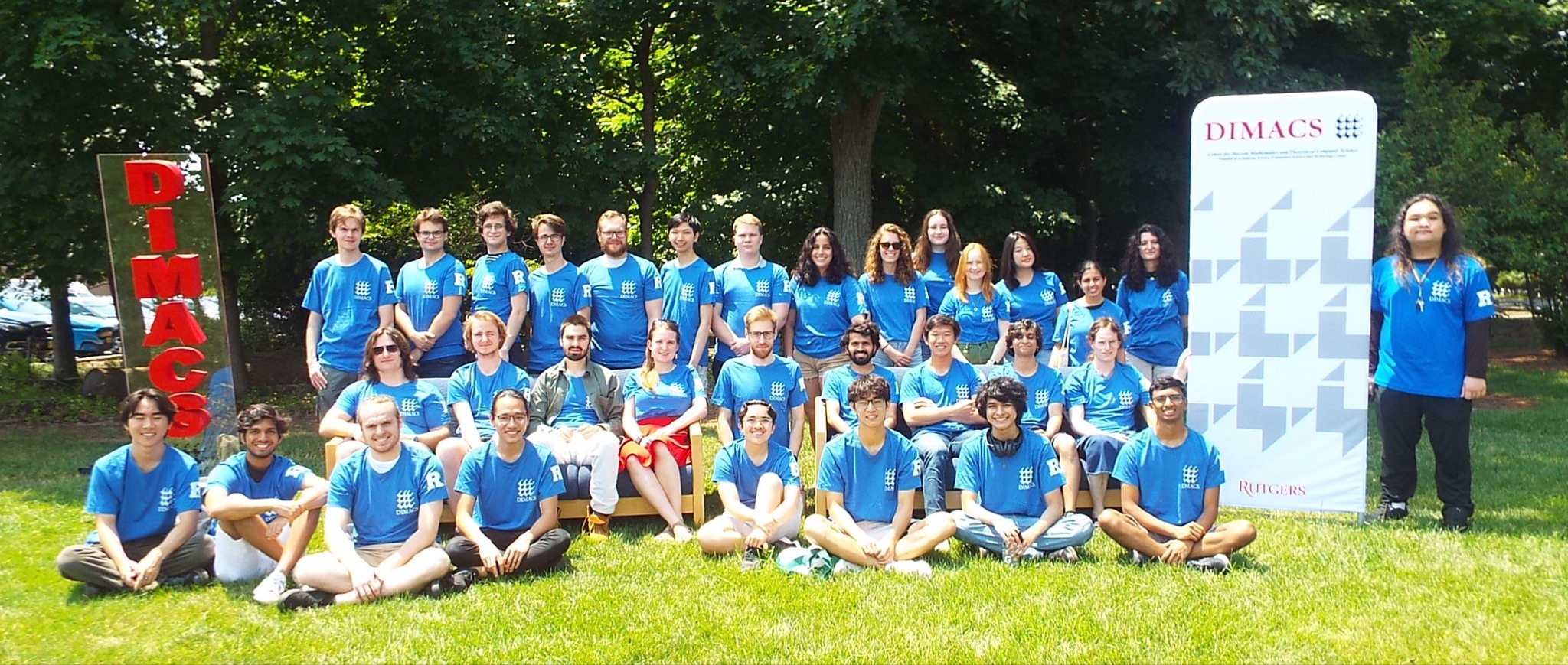 Red!
Red!
Red!
Ordering and Actions
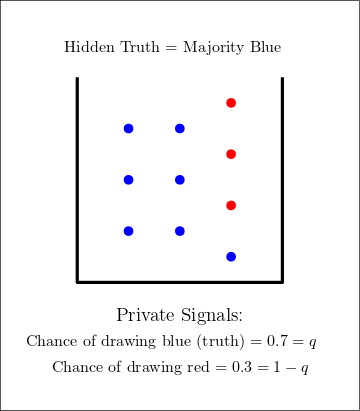 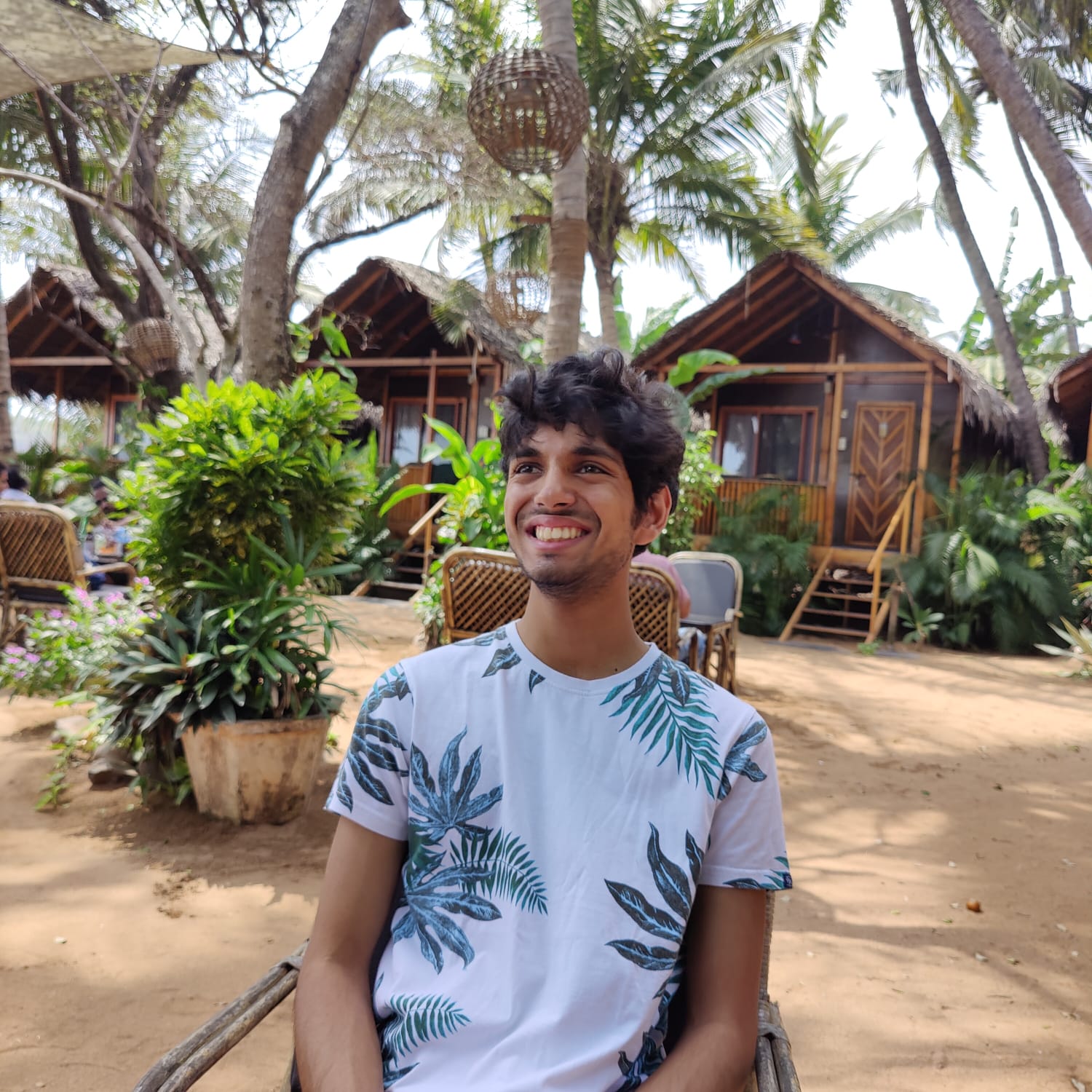 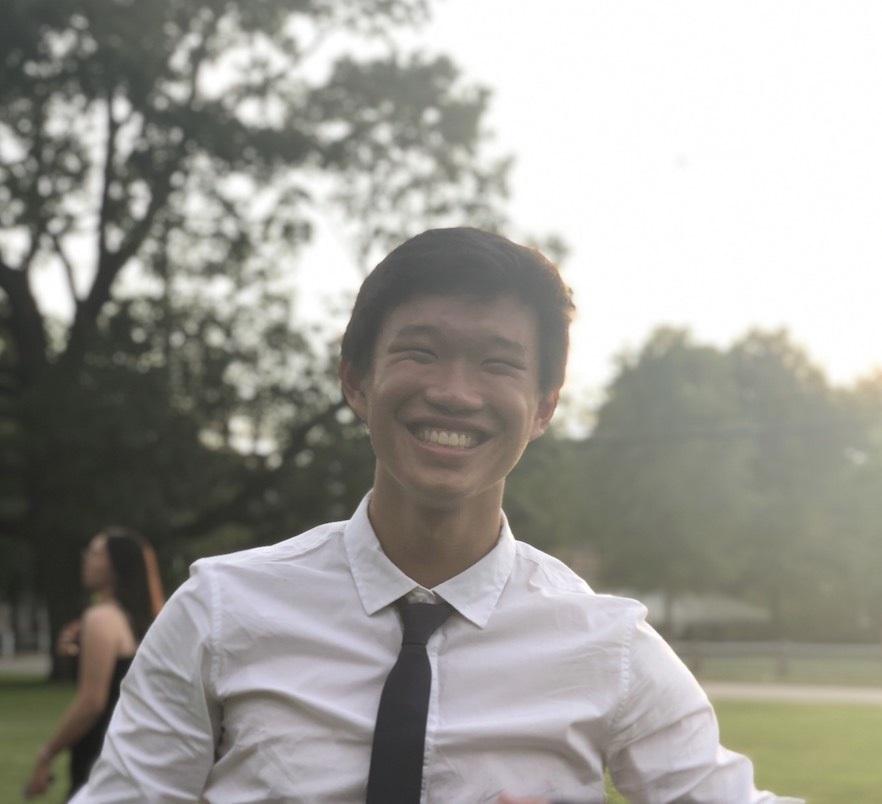 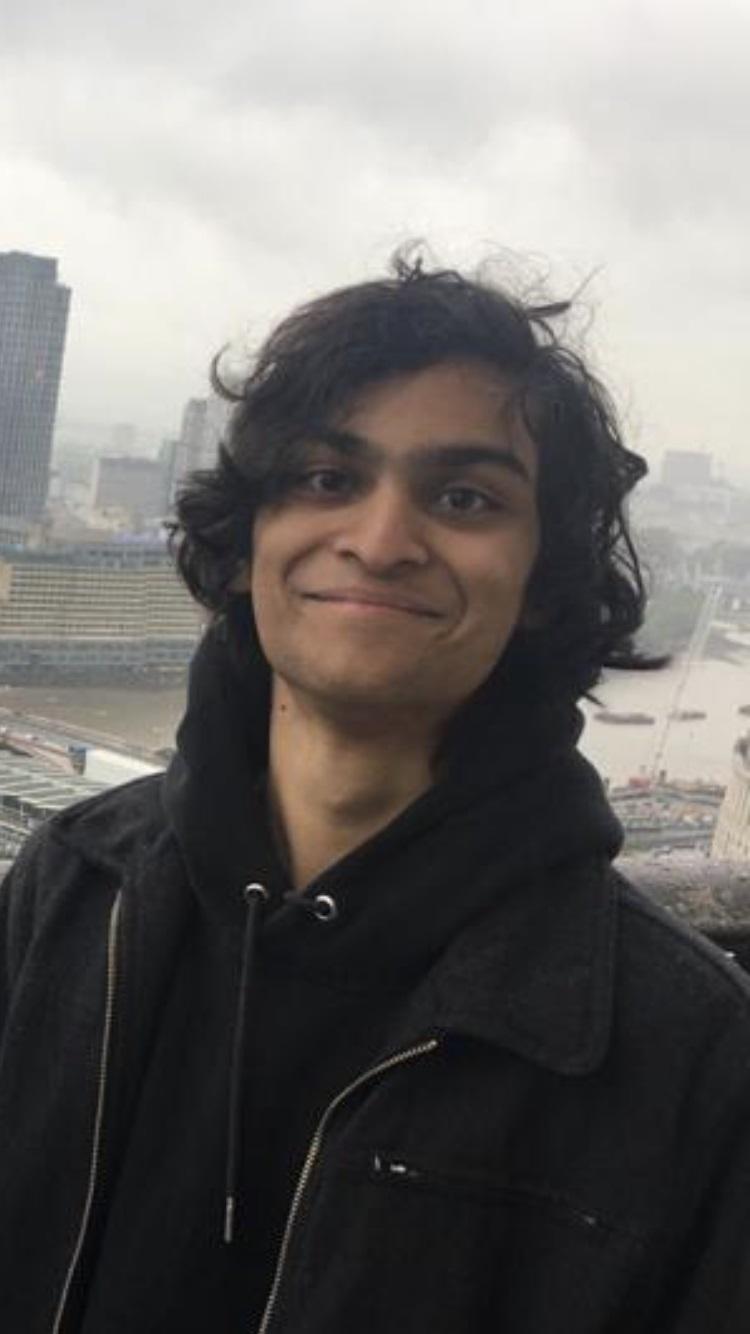 Goal: Maximize Learning Quality
Blue!
We want the proportion of correct responses to be close to 1
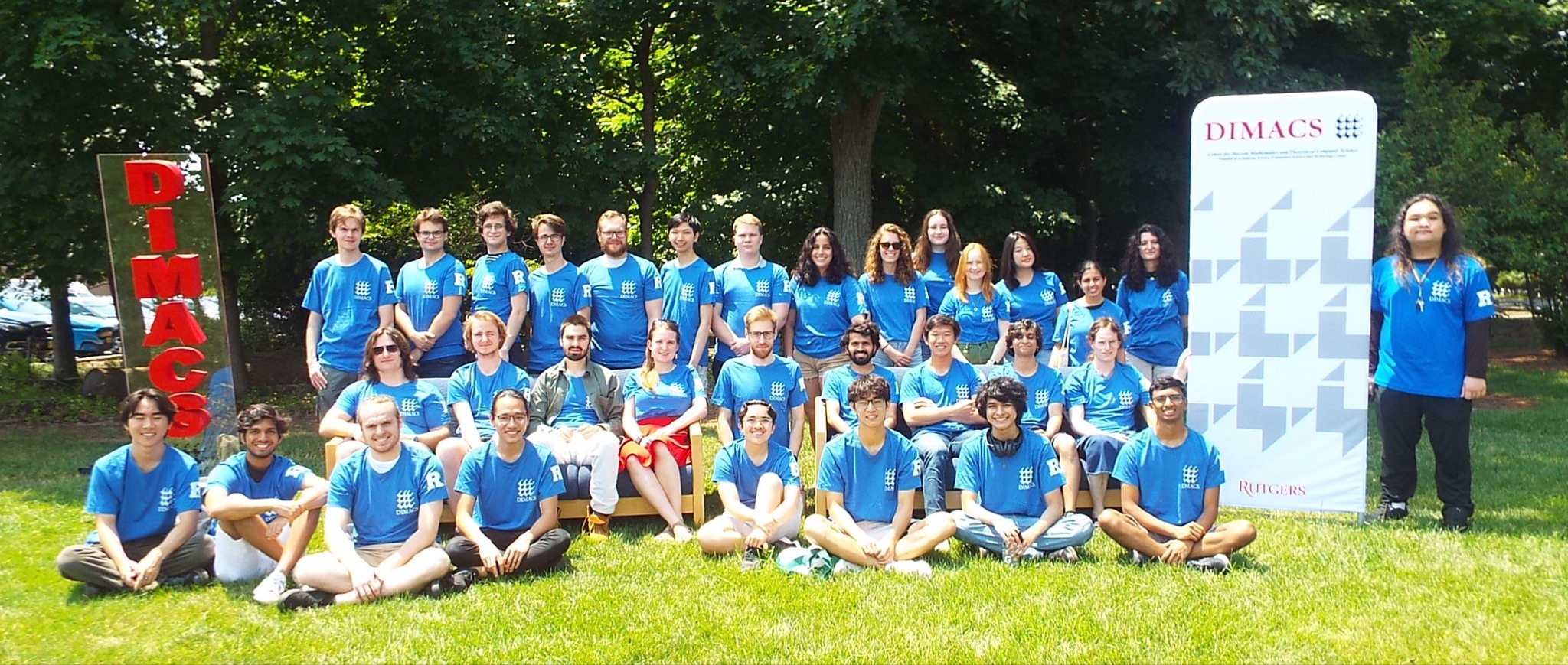 Using Graphs
Idea: Nodes are people (agents) and edges are connections in a social network
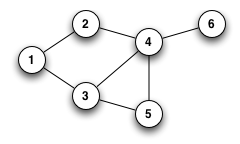 Social Connection
(edge)
Agent (node)
[Speaker Notes: How can we optimize the learning process of people so they correctly choose the better option?
Nodes are people and edges are connections between people (agents) in a social network
People receive a private signal with probability (p) indicating the better option and (1-p) indicating the worse option
People can also see the actions of any of their neighbors in the graph who have acted already
Combining the information they have of the actions of their neighbors with their private signal, we want the proportion of correct choices to be as close to 1 as possible]
Maximizing Learning Quality: Model Ingredients
What are the parameters?
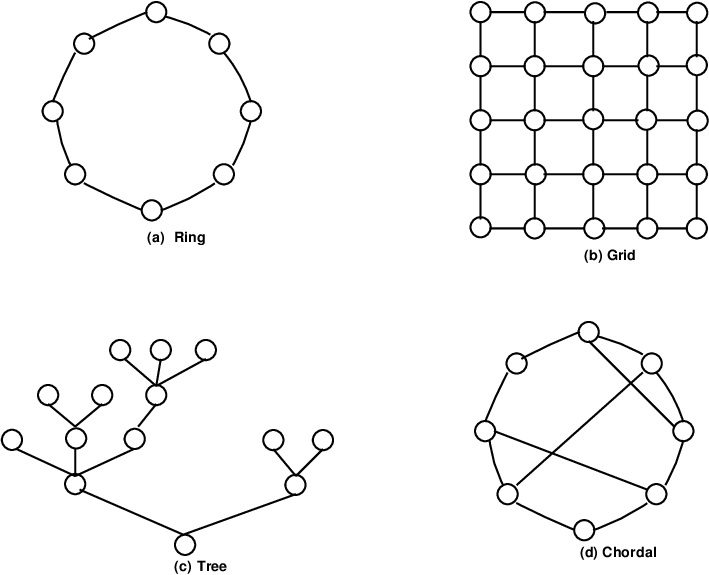 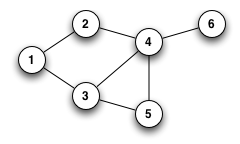 Topology
Ordering
Local Visibility
Majority Rule using private signal and neighbors’ actions
Global Visibility
Complex calculation using private signal, neighbors’ actions, graph structure and ordering
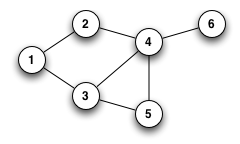 Ordering and Graph Topology: A Balancing Act
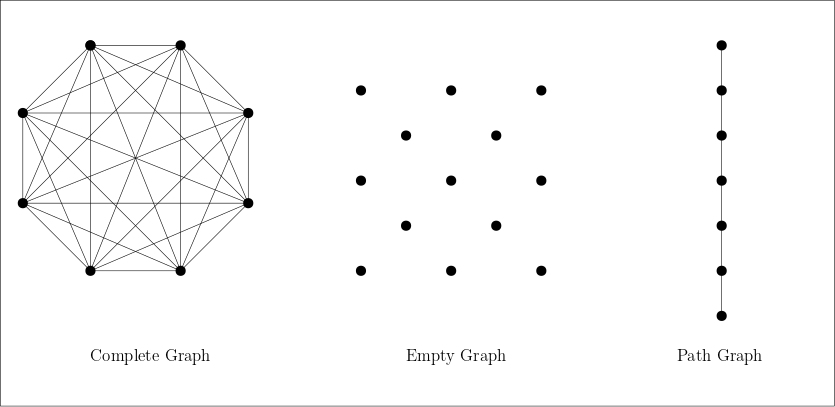 [Speaker Notes: Animation for path graph]
Overview of Results
Table 1: Our results for different topologies and orderings
Preferential Attachment: Aggregation-dissemination
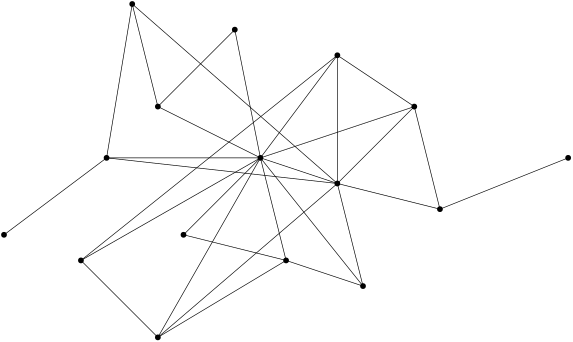 High-value node
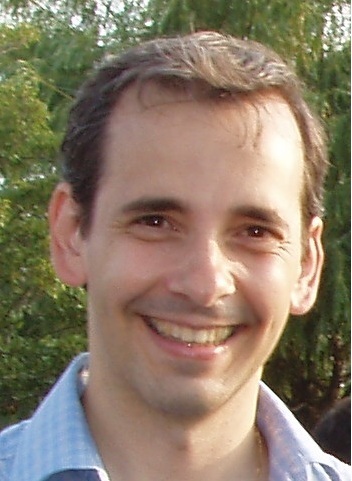 Simulation results
Table 2: Comparison of preferential attachment network learning rate under random ordering and aggregation ordering over 500 trials, n=300, q=0.7
Results
Table 1: Our results for different topologies and orderings
Connected Caveman
Graph of cliques with two edges connected adjacent cliques
Strategically choosing two edges to propagate information without cascades
Induce a sequential ordering
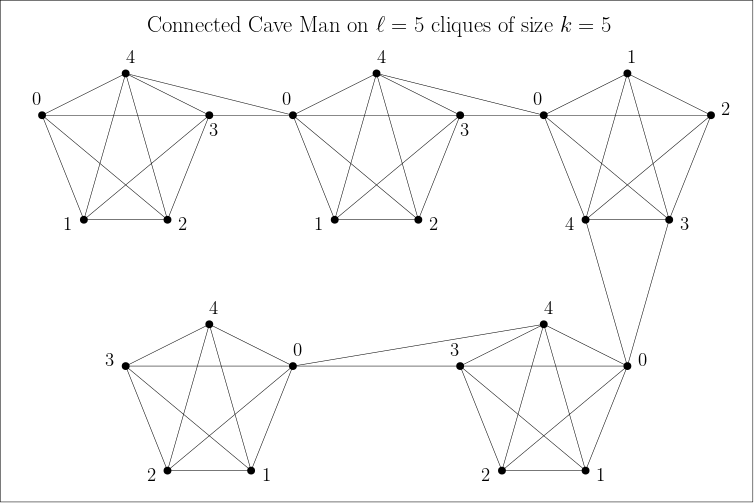 Learning Rate of Connected Caveman
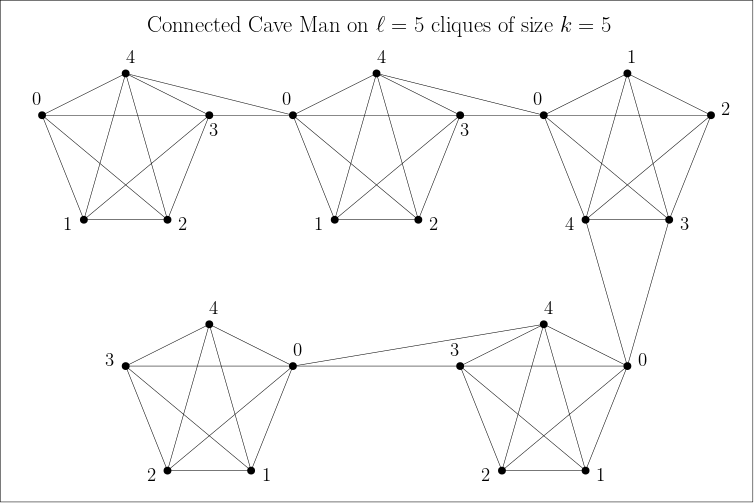 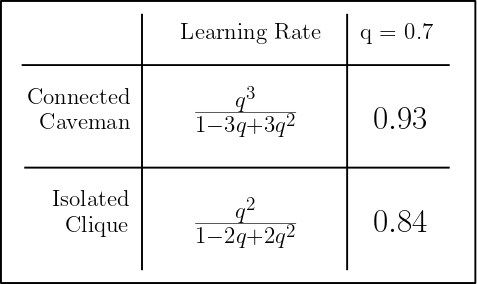 Grid
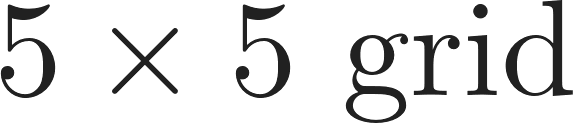 grid
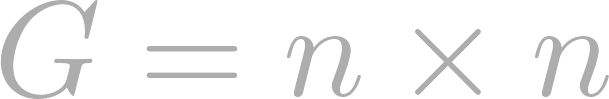 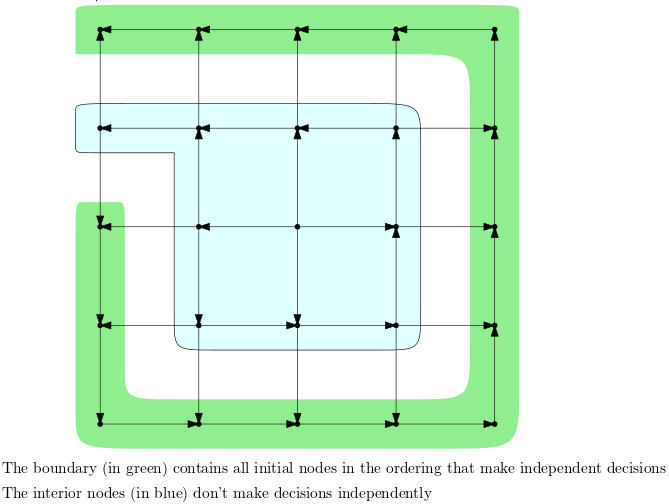 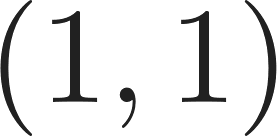 We induce a spiral ordering starting from (1,1) to the center of the grid
As             , the size of the boundary nodes increase in         and the interior nodes increase in
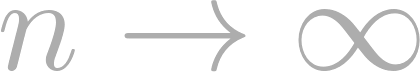 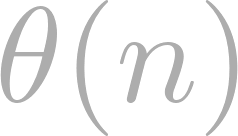 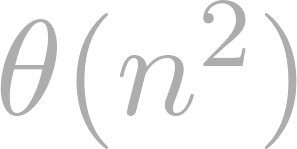 Learning rate for grid
The boundary nodes all learn successfully with probability
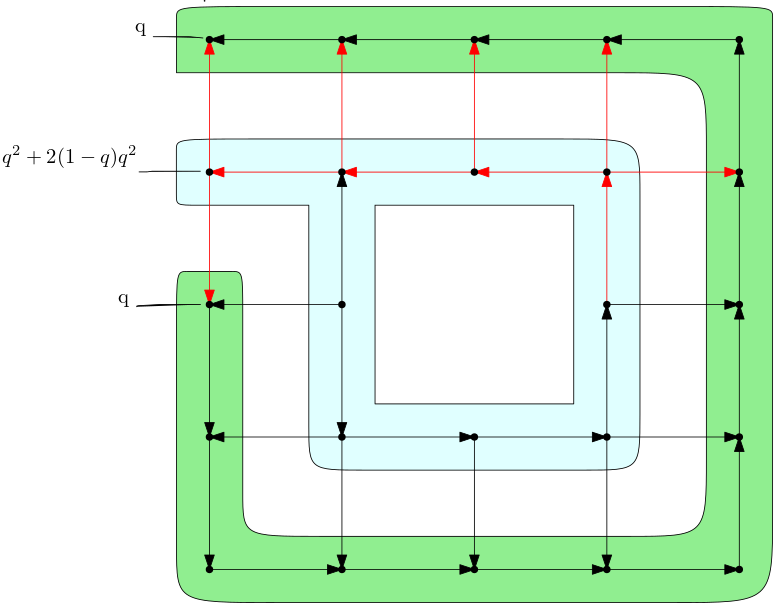 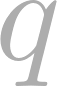 In the second layer, the learning rate from node to node increases monotonically (non-corners)
The learning rate in the second layer converges to
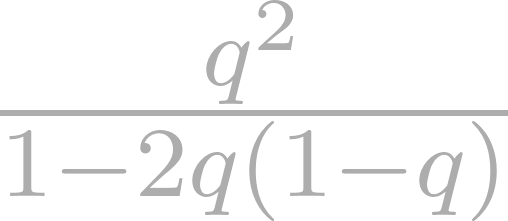 Size of grid vs learning rate
n
Learning rate converges to 1?
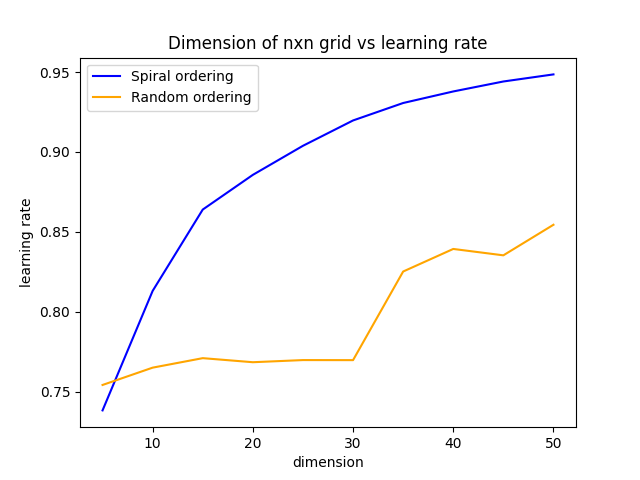 Future Direction
Low degree graphs with learning rate approaching 1?
NP hardness of ordering for general case?
Global visibility model?
Thank you for listening!